Speaking review 2
4/17/2022
Topic for discussion
Give your opinion about the following idea.
“If you treat an individual as he is, he will stay as he is,but if you treat him as if he were what he ought to be and could be, he will become what he ought and could be.”
4/17/2022
Note
Hard-cored person (n): stubborn, narrow-minded
Mutual understanding (n)
Transition (n): thời kì chuyển tiếp
To pay revenge (v): trả thù
Buy in (v): đánh giá cao, đồng thuận 
(e.g.: They don’t buy in the idea because it is too expensive to execute.)
Tactic (n): kĩ thuật, cách, phương thức
4/17/2022
Mind map
dismissal
breach of contract
sick pay
To make redundant 
(~ to retrench/ to lay off)
settlement of disputes
retrenchment
Trade union (BrE)
Can you explain these words in your own language?
Presentation & meeting
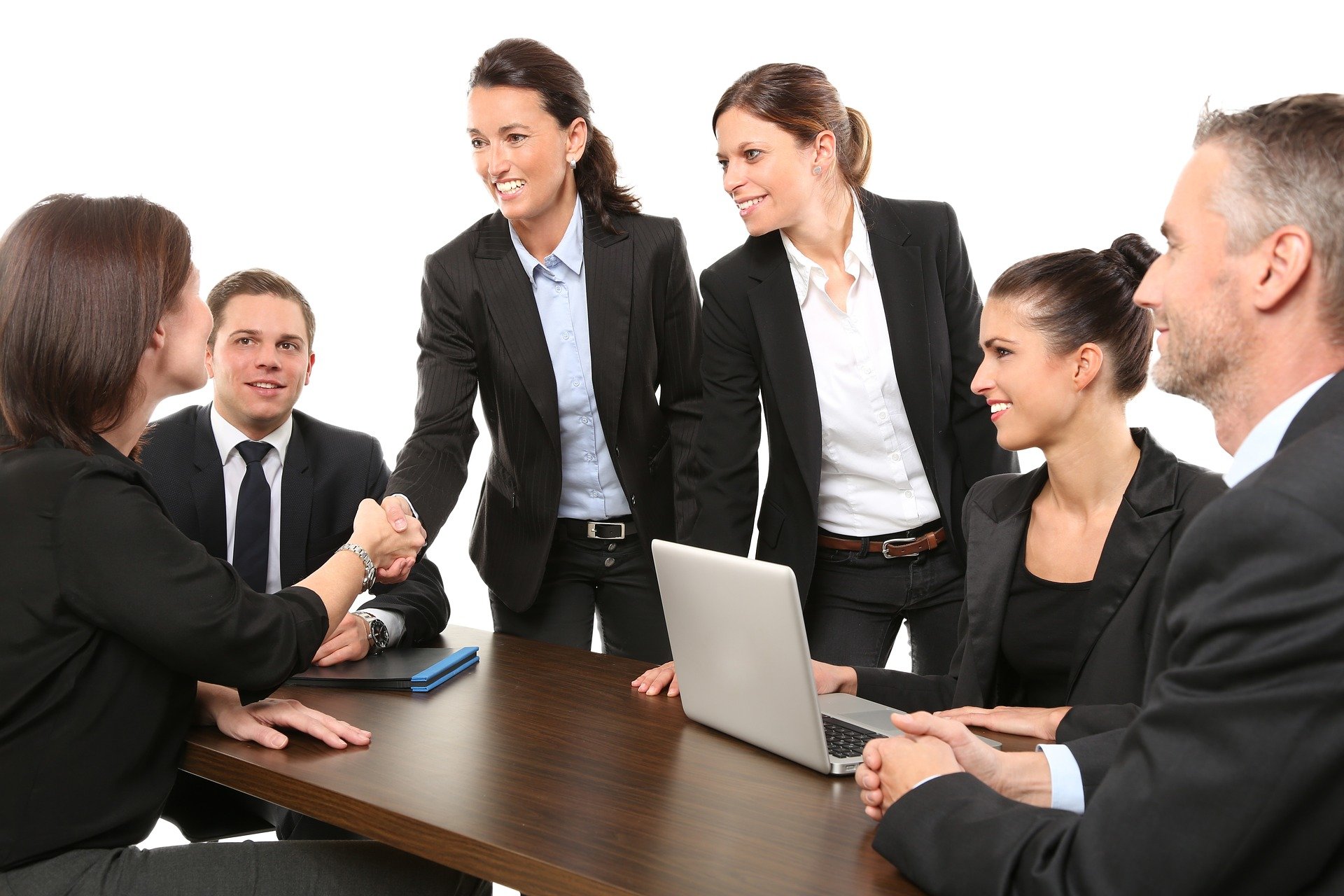 Imagine you chair a meeting about employment dispute. What will you say:
To start the meeting?
To tell your audience the structure/parts of the meeting? 
To calm the audience down in case of debates/argument?
 Everyone, let’s take a break before we move to the other parts of the meeting.
 May I have your attention again, please? We will surely have time after the presentation for you to voice out. Please bear with me for 15 more minutes.
Business correspondence
TASK: Write a short email (4-5 sentences) to your client to ask for their feedback on your company’s service.
Note: You can use hints below to help you.

To start your business emails, you can use:
I’m writing to inform/advise you that…
As previously discussed, we would like to inform you about….
Thank you for your email on [date] about …..
To call for the recipient’s actions, you can use:
Could you please confirm/check…..?
It would be great if you could……
To end your business emails, you can use:
We look forward to our next meeting…
I look forward to your reply/hearing from you.
Yours sincerely, / Yours faithfully (formal)
Lots of love / Cheers (casual)
4/17/2022
Priorities
Visit this link below and give your reflection on the topic discussed in the article:
https://www.team-raeda.com/post/busyness-and-priorities
4/17/2022